Figure 4. Mean changes and standard deviations for SCR (μmho) magnitude when participants reported pleasant, ...
Cereb Cortex, Volume 17, Issue 6, June 2007, Pages 1307–1313, https://doi.org/10.1093/cercor/bhl041
The content of this slide may be subject to copyright: please see the slide notes for details.
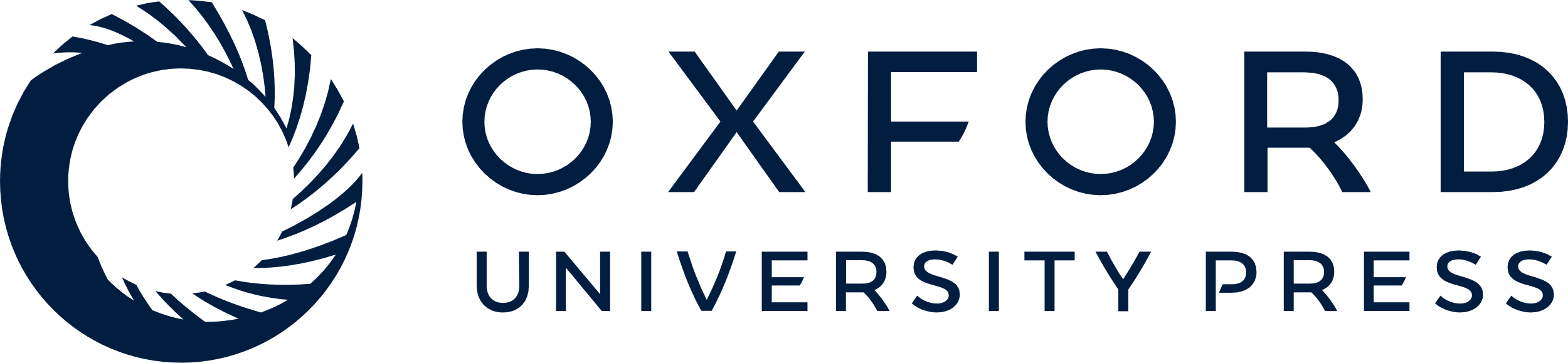 [Speaker Notes: Figure 4. Mean changes and standard deviations for SCR (μmho) magnitude when participants reported pleasant, unpleasant, or no emotions.


Unless provided in the caption above, the following copyright applies to the content of this slide: © The Author 2006. Published by Oxford University Press. All rights reserved. For permissions, please e-mail: journals.permissions@oxfordjournals.org]